LỚP 1/3
Học vần
Bài 123: ÔN TẬP
GV:  Vuõ Thò Kim Anh
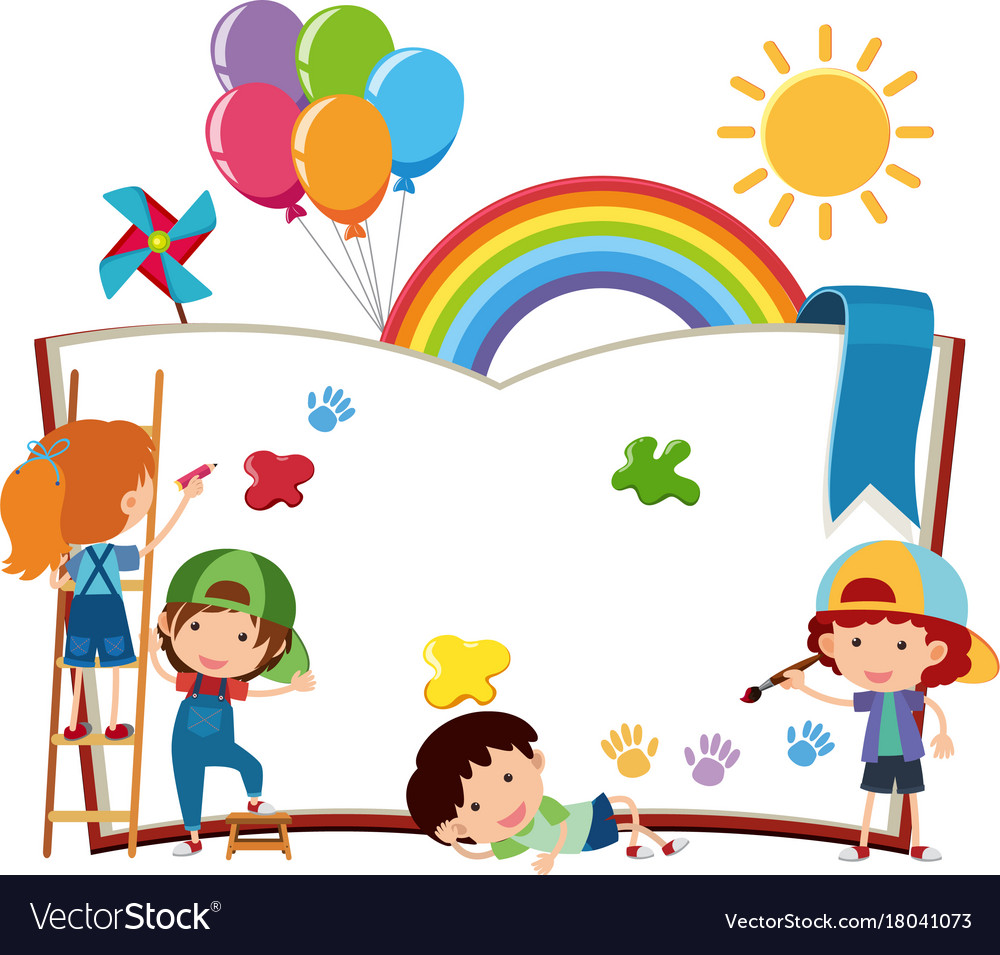 KHỞI ĐỘNG
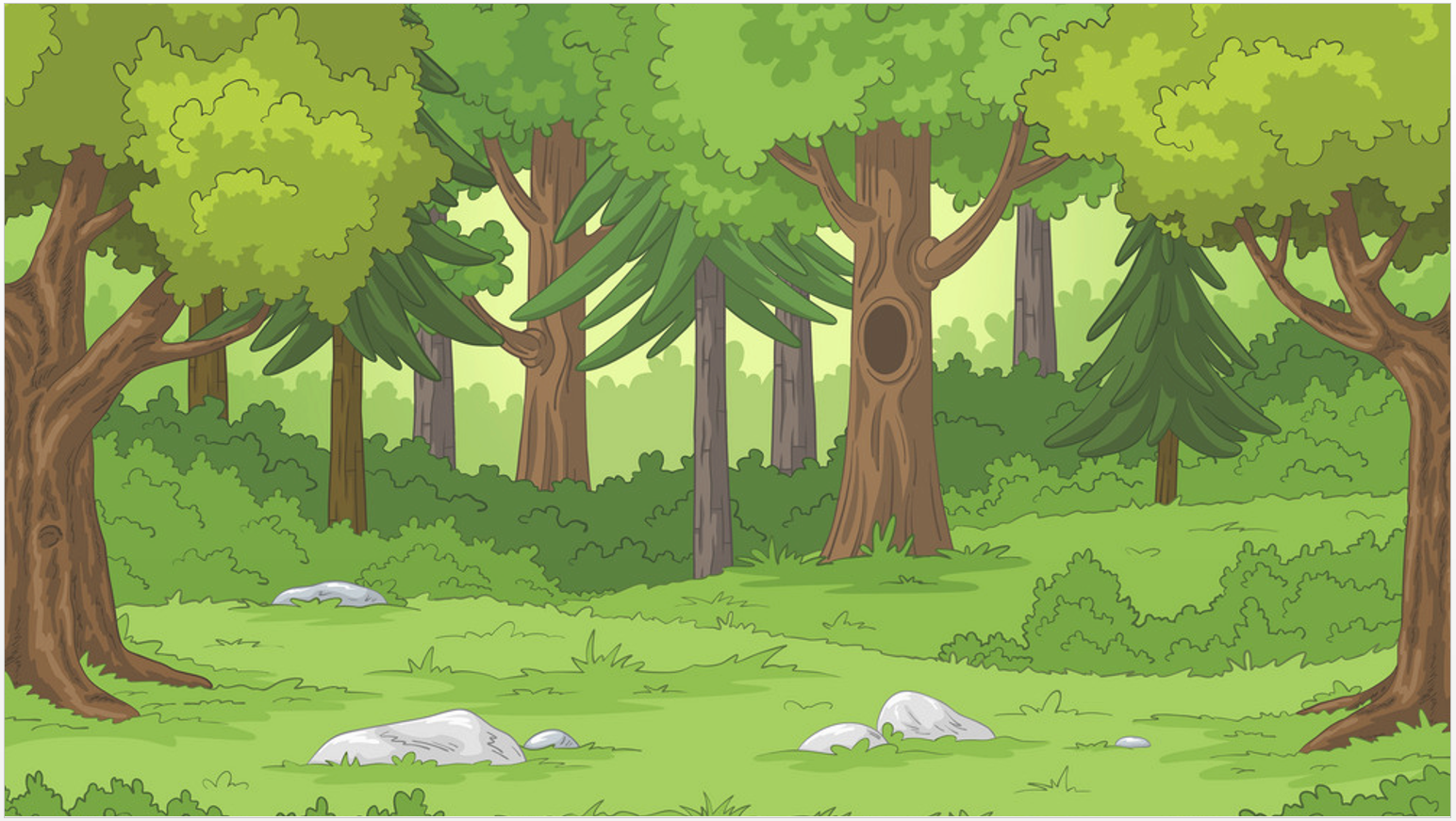 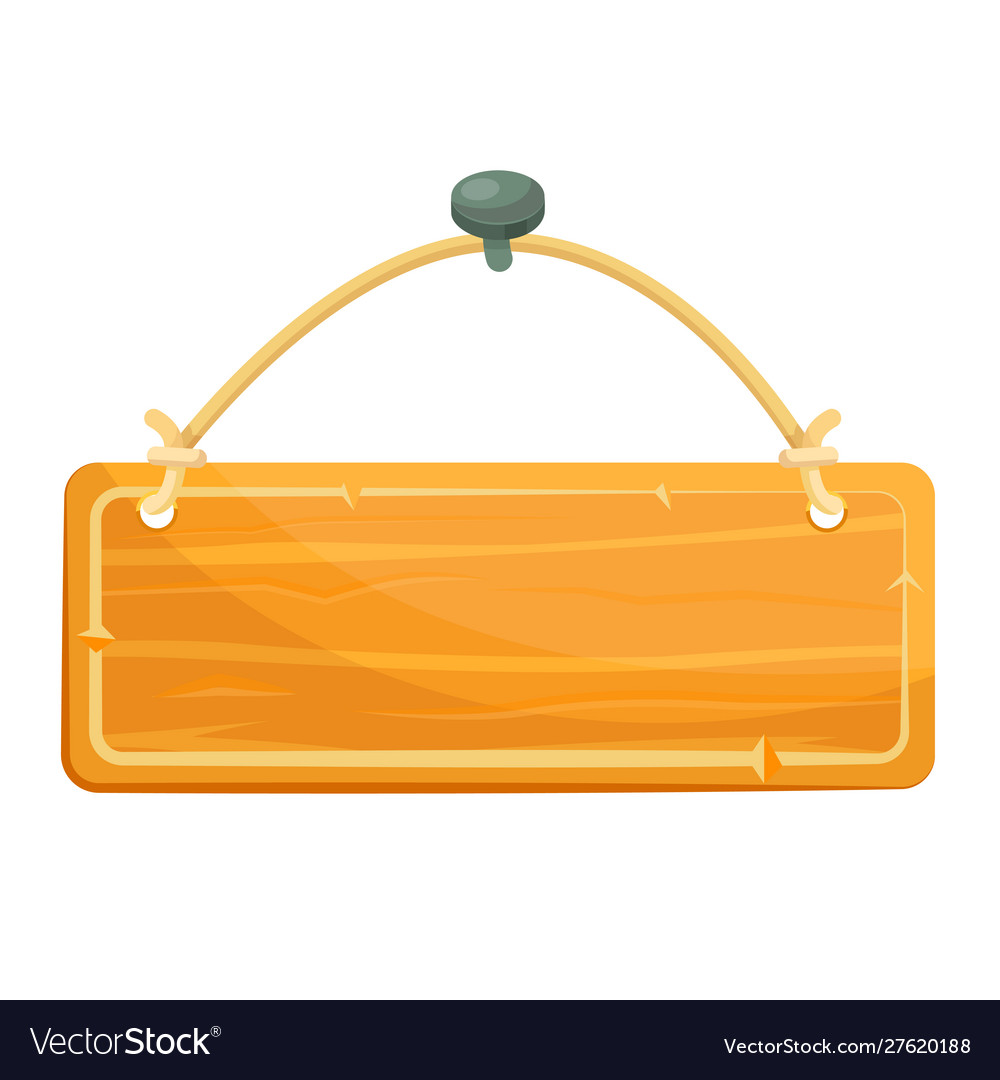 Tìm nhà cho chú lùn
Tìm nhà cho chú lùn
Mỗi chú lùn mang một từ ngữ. Em hãy xếp các chú lùn vào ngôi nhà mang vần tương ứng với từ ngữ.
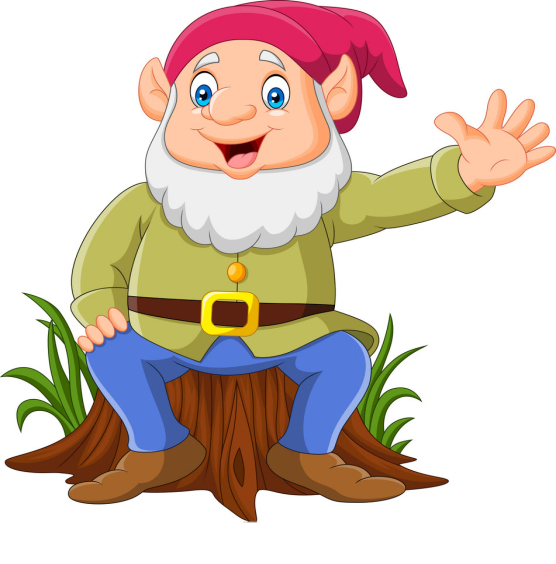 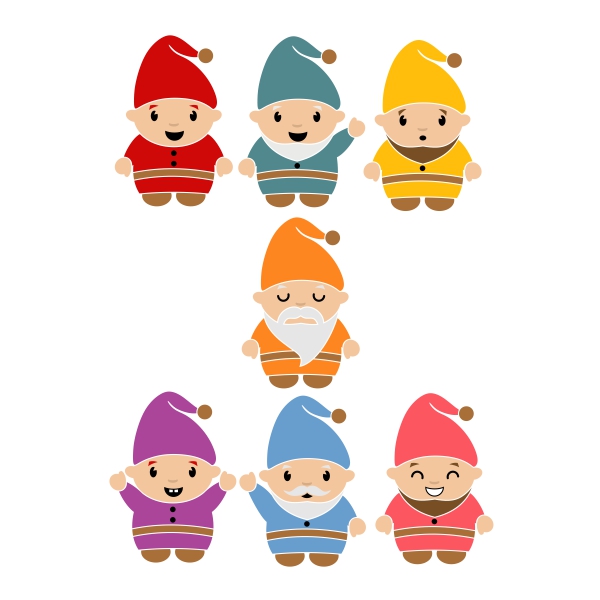 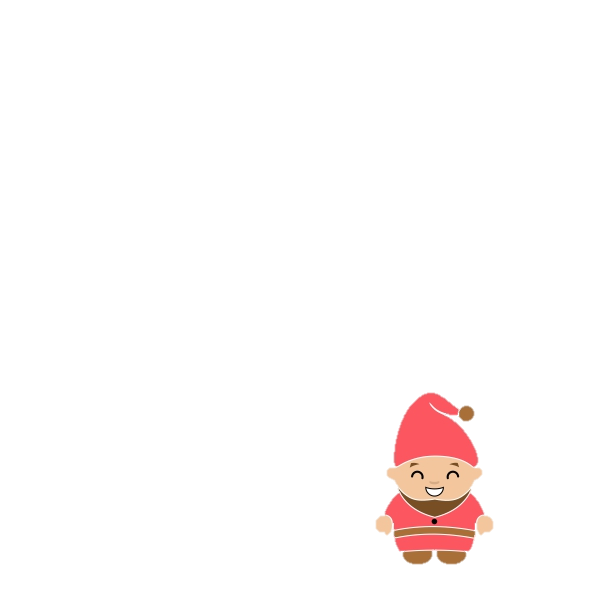 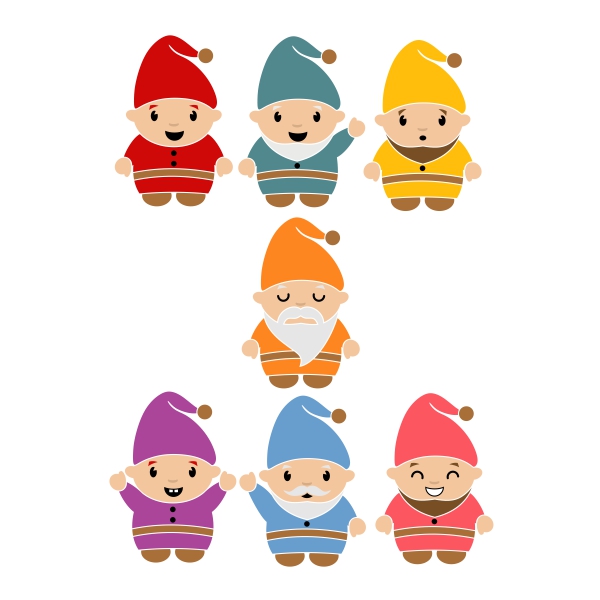 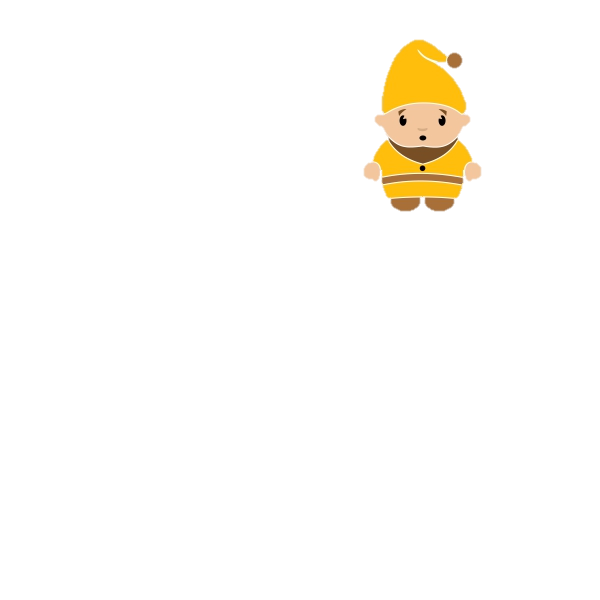 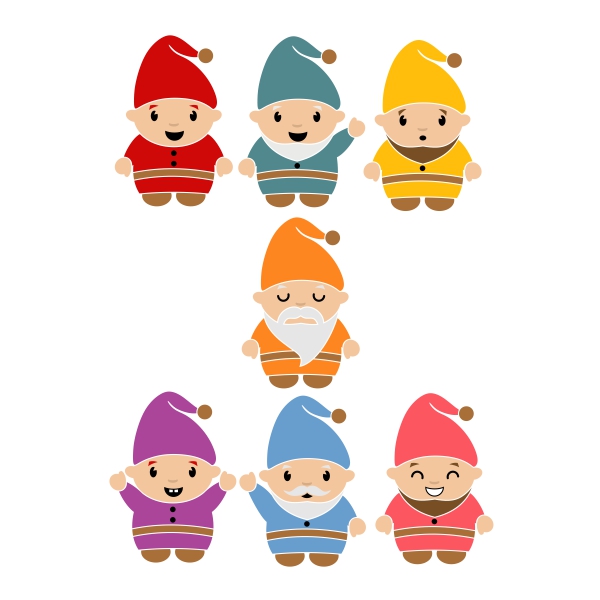 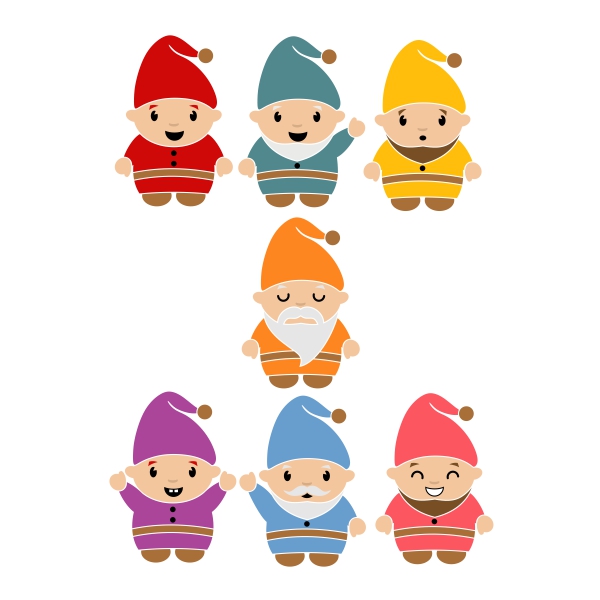 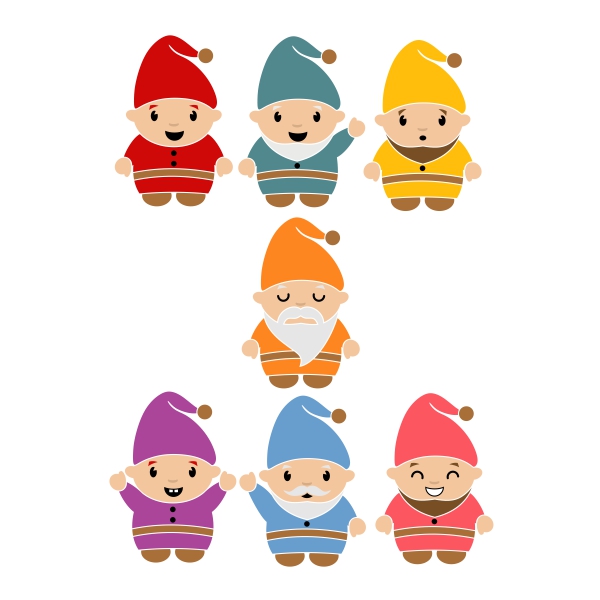 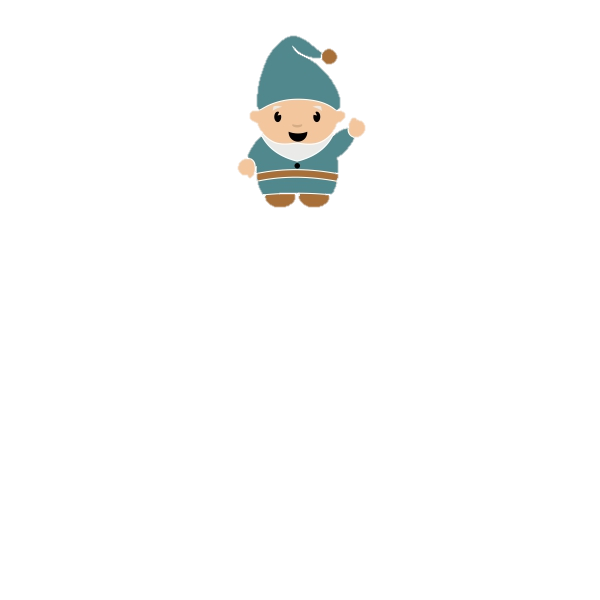 loắt choắt
ảo thuật
khuân vác
tuần
thoắt
ngoặt
mùa xuân
bất khuất
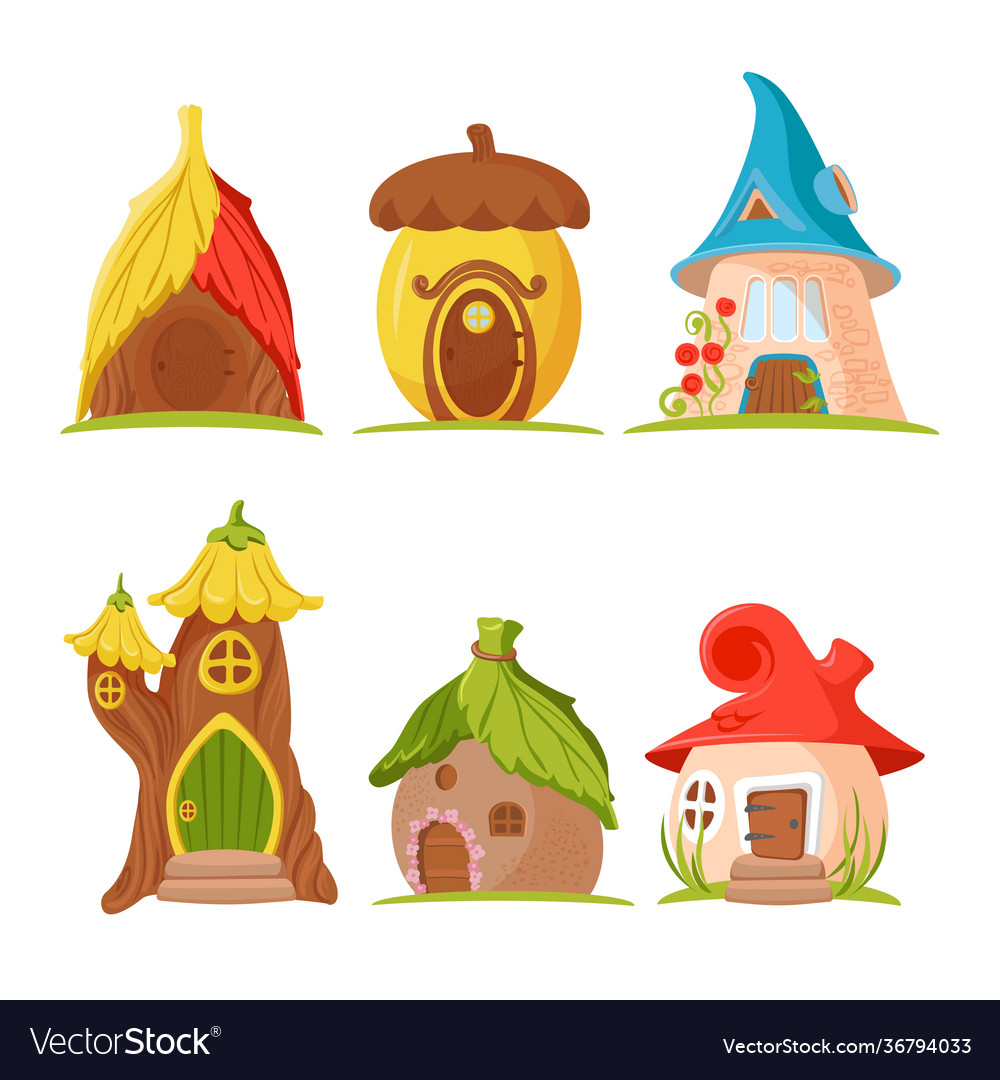 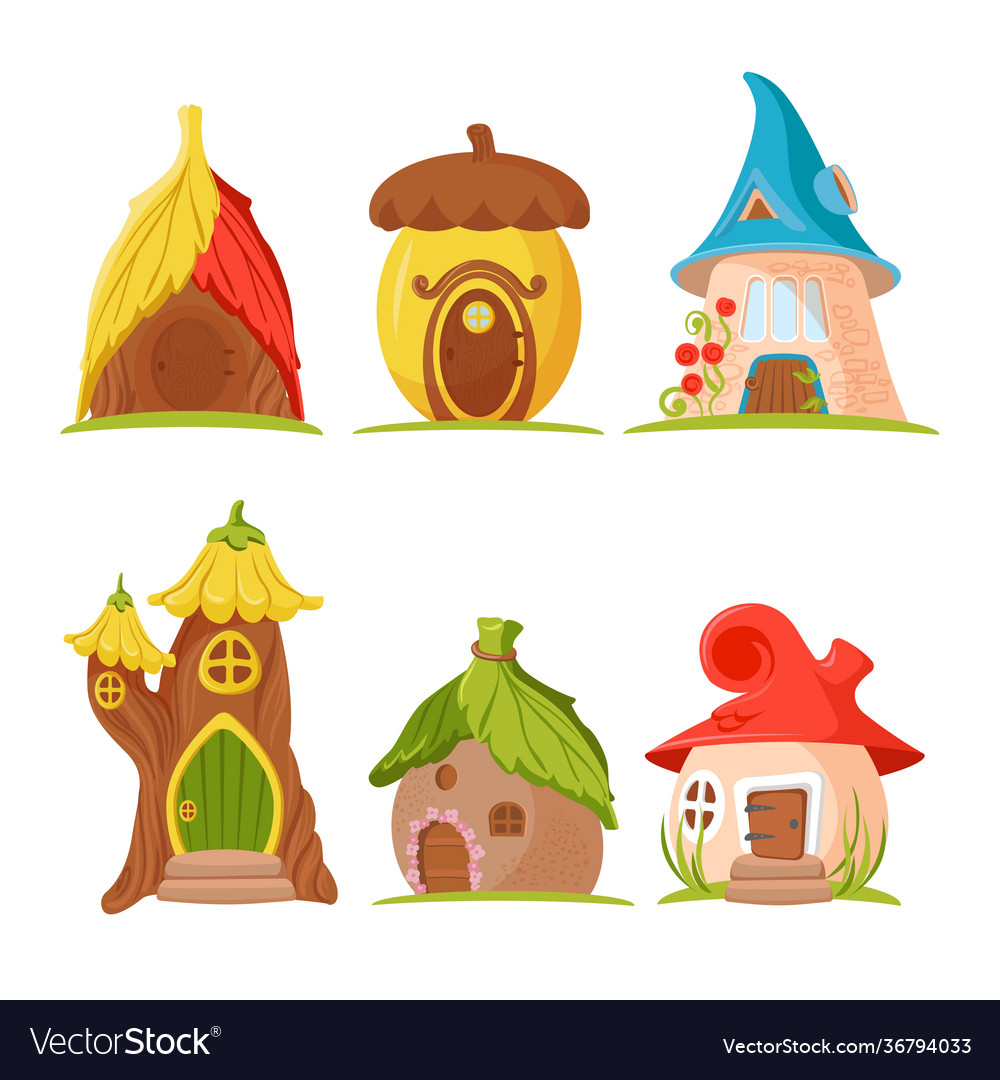 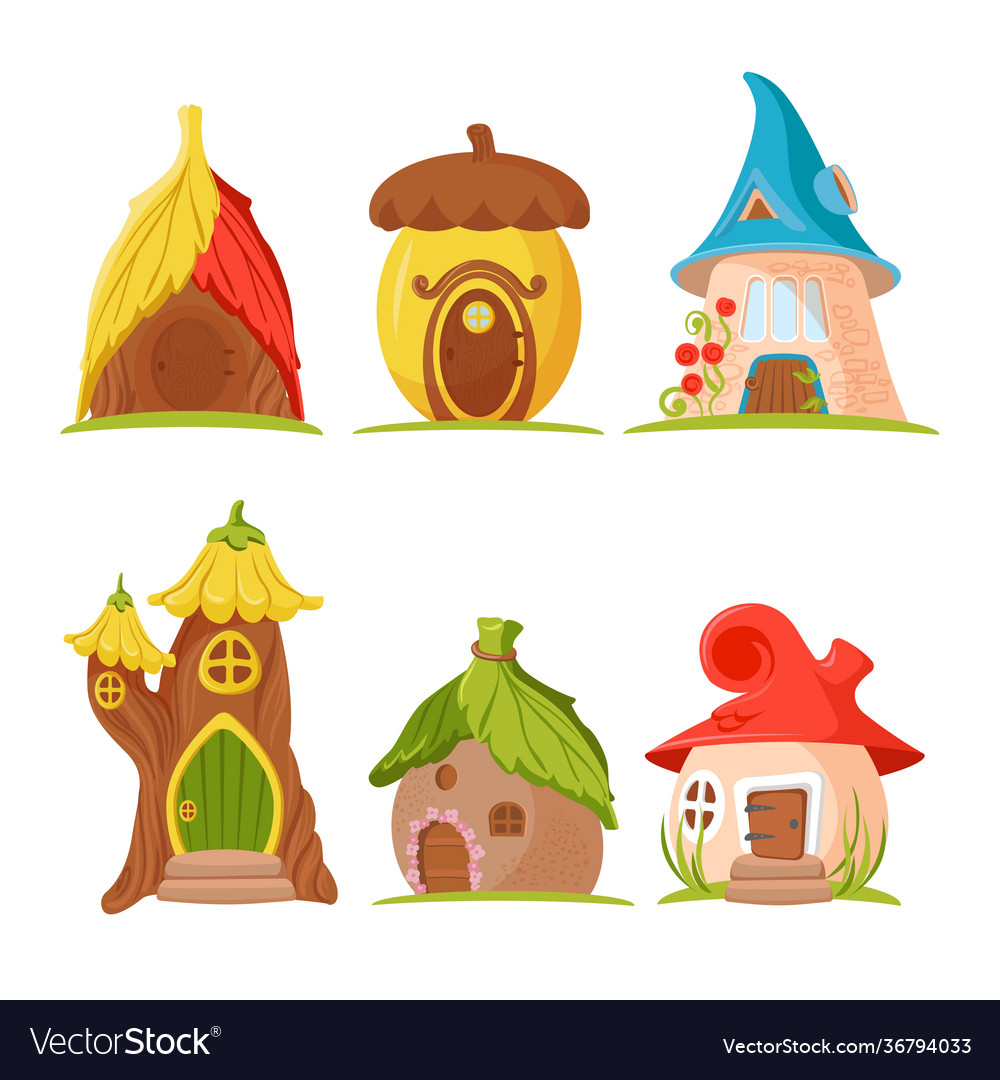 uât
uân
oăt
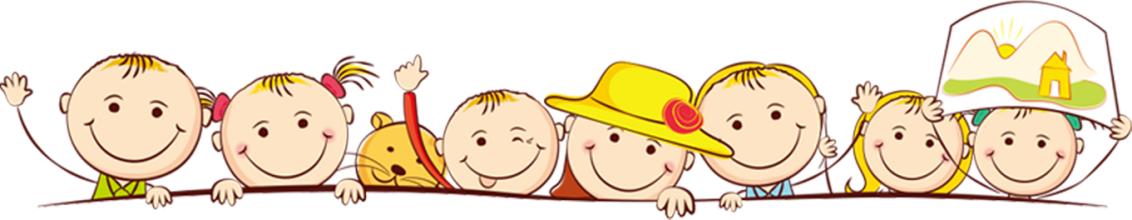 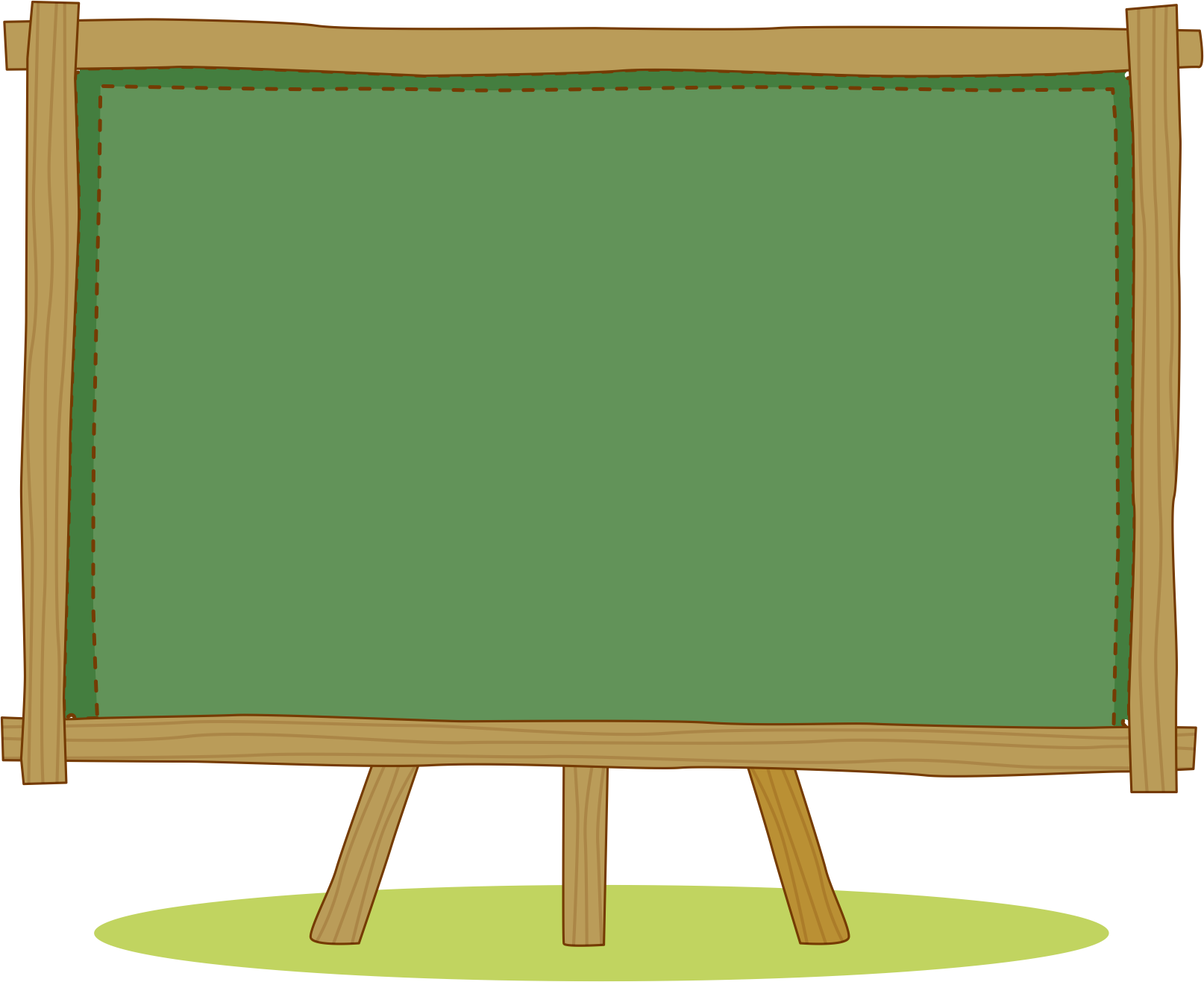 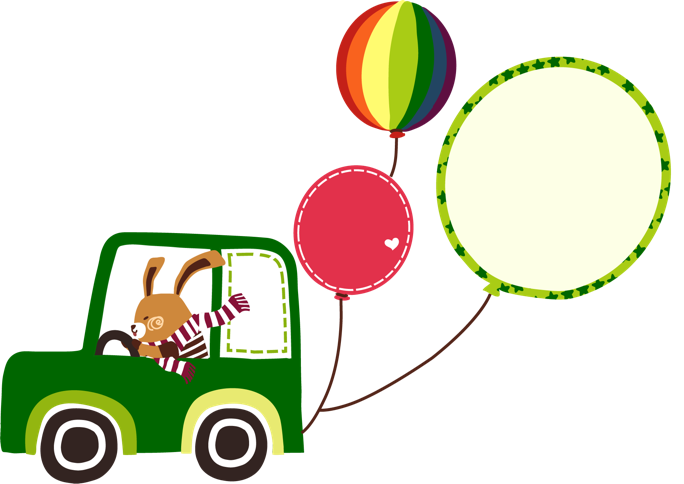 Bài 123: ÔN TẬP
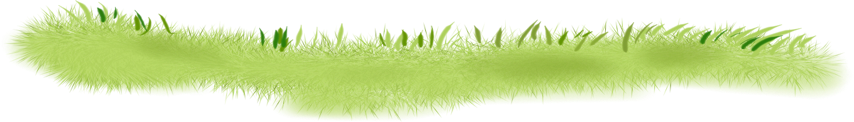 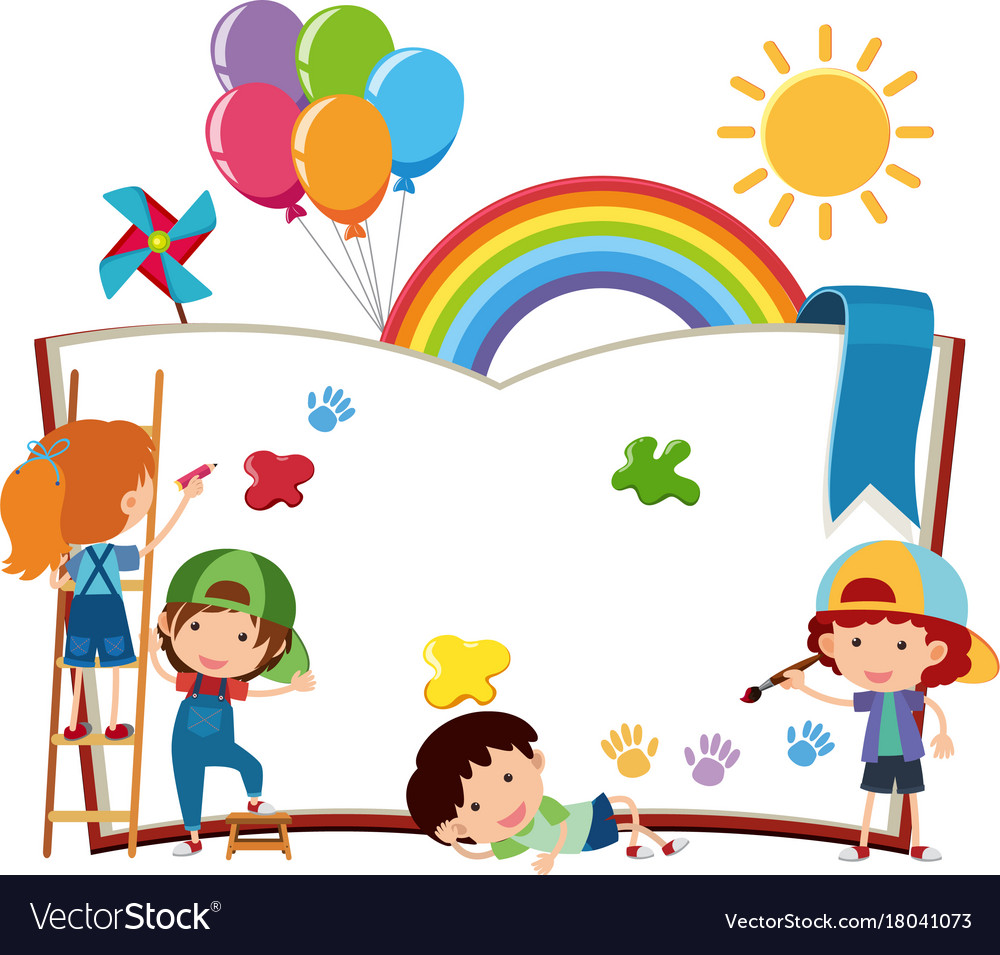 TẬP  ĐỌC
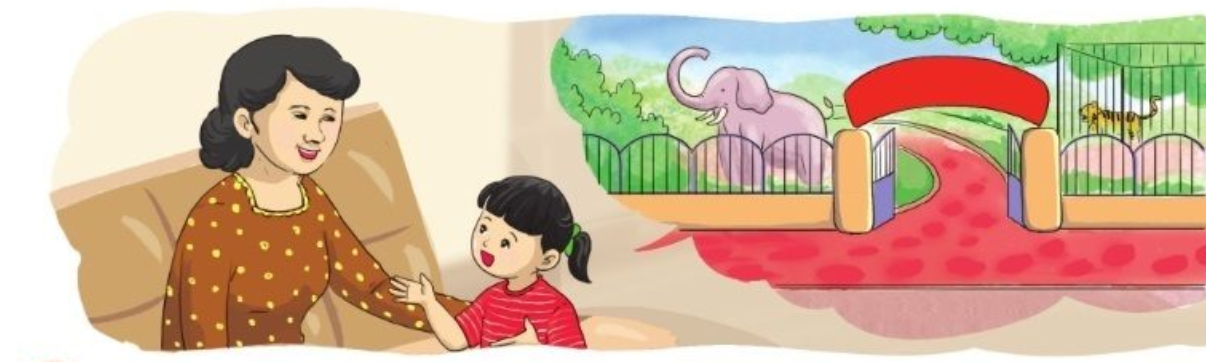 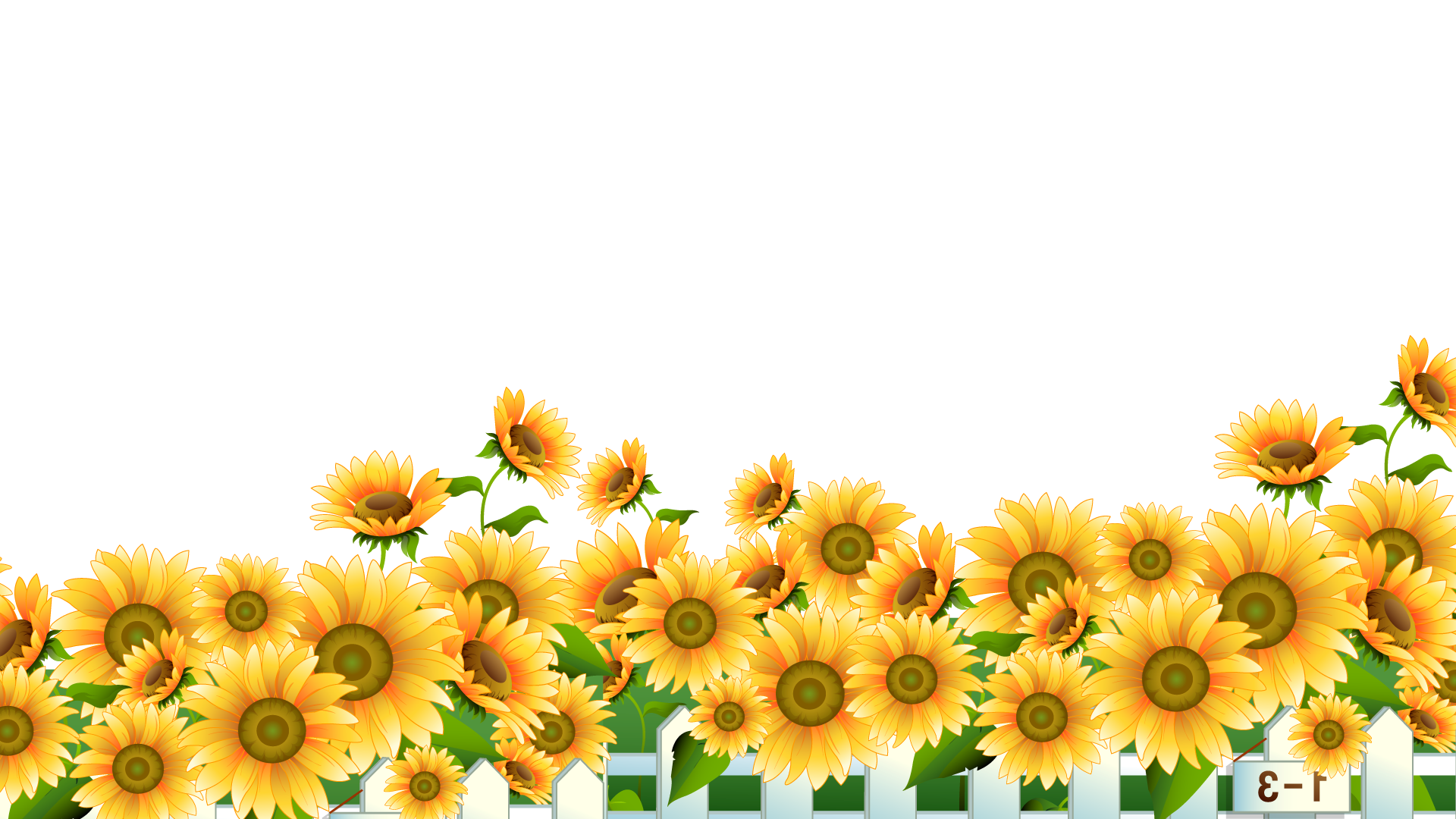 Vườn thú
	Lớp bé Xuân đi thăm vườn thú. Về nhà, bé kể với bà: “Con hổ ăn tham lắm. Nó ngoạm cả tảng thịt bò. Con voi thì lấy đuôi quất lên lưng. Chắc nó mỏi lưng, bà nhỉ? Lũ chích chòe cứ nhảy thoăn thoắt. Con vẹt có cái mỏ khoằm. Còn con công trắng, toàn than trắng toát.”.
	Nghĩ một lúc, bé nói: “Bà mà ngoan thì cô giáo sẽ đưa bà đi thăm vườn thú.
1
2
1
3
4
5
7
6
8
9
11
10
2
Thay hình ảnh bằng từ ngữ thích hợp và nói lại các câu sau?
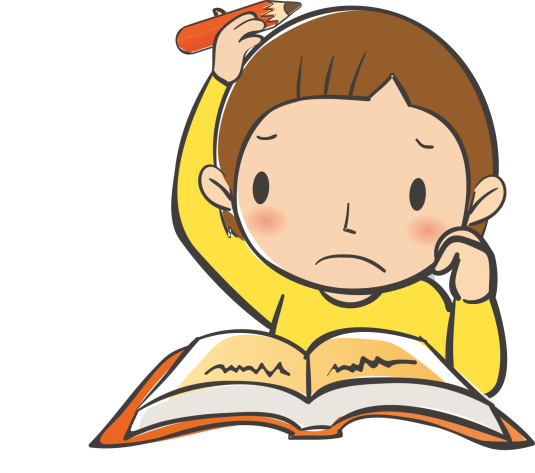 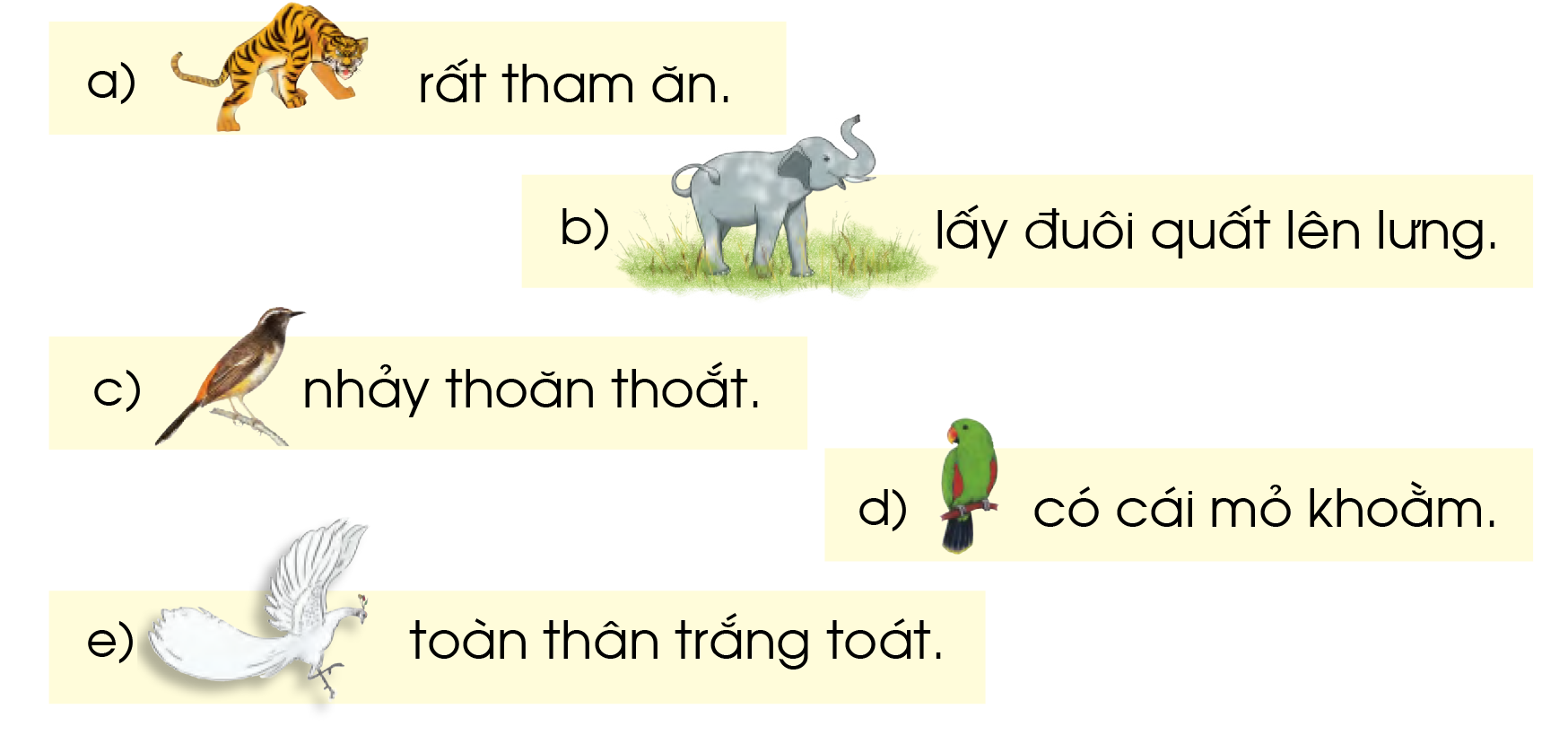 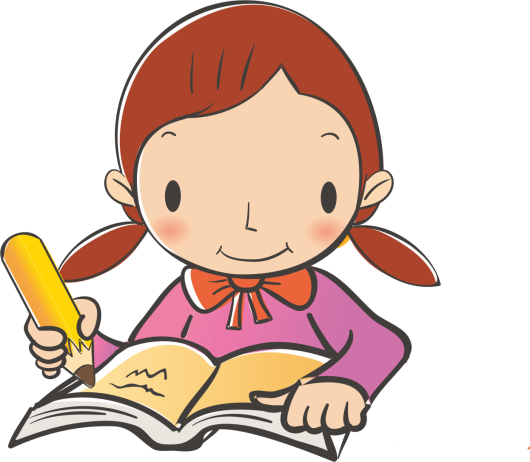 2. Tìm vần hợp với chỗ trống (oăn hay oăm) rồi chép lại hai câu sau:
Vẹt có cái mỏ kh……… Chích chòe nhảy nhanh th…… thoắt.
oằm
oăn
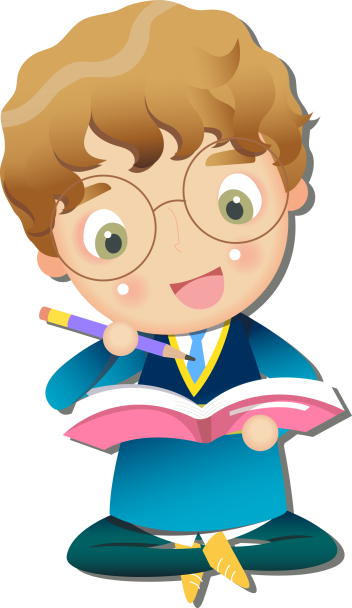 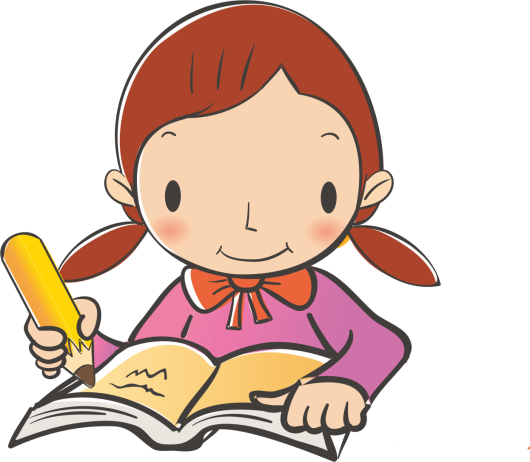 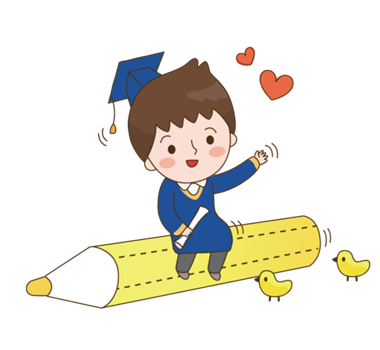 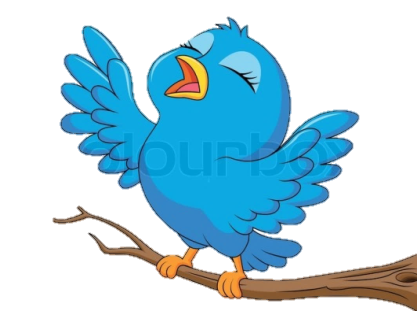 Chào tạm biệt các con.
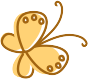 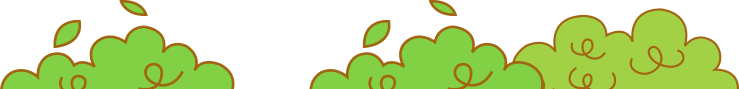 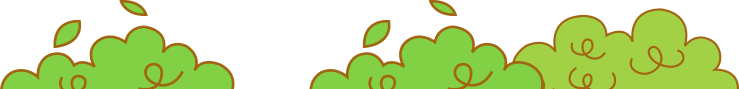